テーマ１１　誤解される表現
その言葉の使い方、
誤解されませんか？
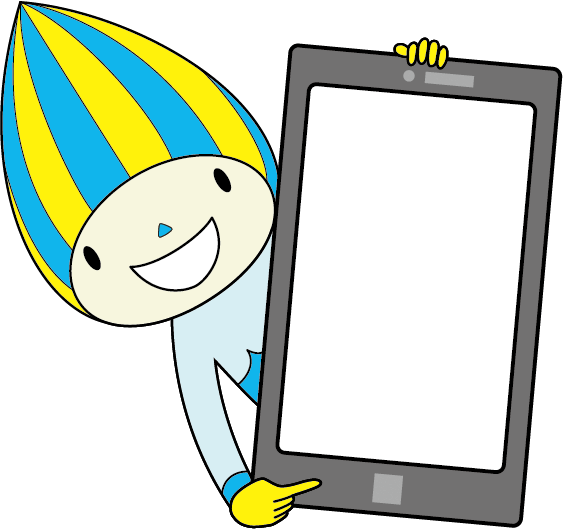 誤解
される
表現
岐阜県教育委員会　学校安全課
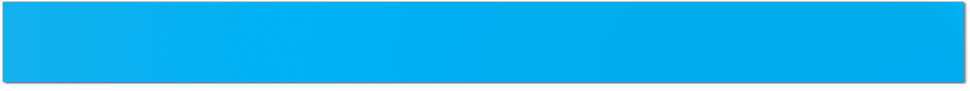 ①誤解される表現
Aさんは、いつも楽しい話をしてくれる友達のＢさんのことを
グループトークで話題にしようと思いました。
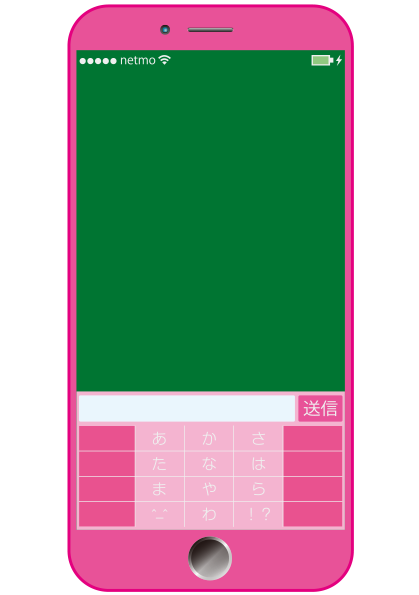 Ｂさんて楽しい人だな！
Ｂさんの話題で
盛り上がりたいな！
    　・・・・・ よし、送信
Ｂさんの話ってさー
いつもおもしろくない
ホント　ヤバいよね
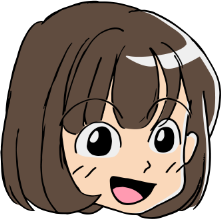 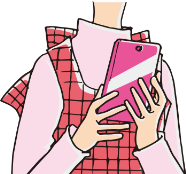 Aさん
岐阜県教育委員会　学校安全課
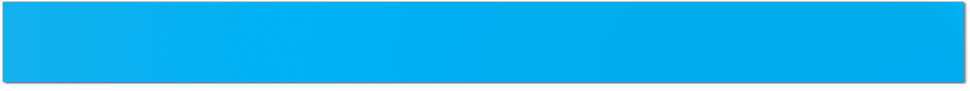 ②誤解される表現
送信をしようとしたＡさんは、この文がみんなに誤解されるかもしれないことに気づき、送信を思いとどまりました。
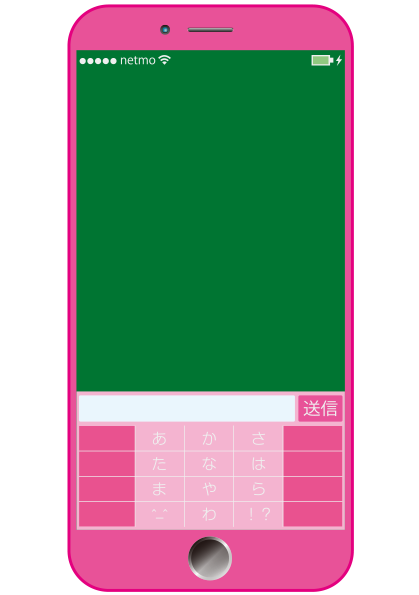 あっ、ちょっと待って！ 
ダメ！
このまま送信したら
　みんなに誤解される！
Ｂさんの話ってさー
いつもおもしろくない
ホント　ヤバいよね
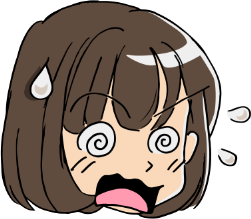 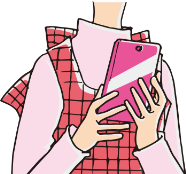 Aさん
岐阜県教育委員会　学校安全課
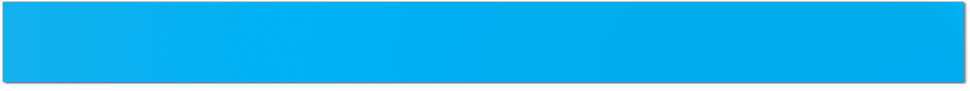 ③考えてみよう！
Ｑ．１
このメッセージにどんな問題点が
あるのでしょう？
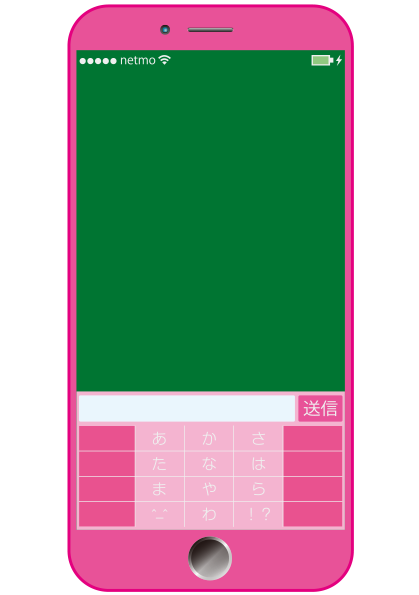 Ｂさんの話ってさー
いつもおもしろくない
ホント　ヤバいよね
＜ヒント＞
 これを読んだ人がどう受け止めるか、考えてみよう！
岐阜県教育委員会　学校安全課
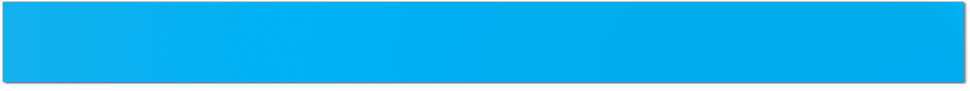 ④誤解を生む理由　～表情や口調が伝わらない～
Ａさんの書いた文は、読み方によってはＢさんへの悪口とも受け取られてしまいます。メールでは表情や口調が伝わらないので、自分の思っていることが間違って相手に伝わってしまうことがあります。
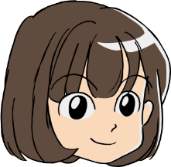 Ｂさんの話ってさー
いつもおもしろくない
ホント　ヤバいよね
面白くないなんて・・・
Ｂさんのこときらいなの？
Ｂさんの話は
全然面白くない
本当に嫌な人だ
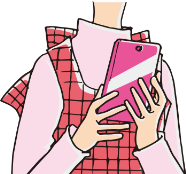 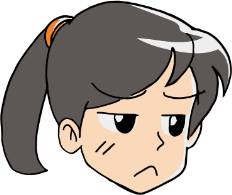 Ｂさんはいい子なのに・・・
ヤバい子じゃないのに・・・
？
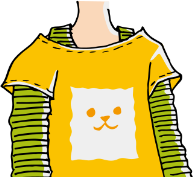 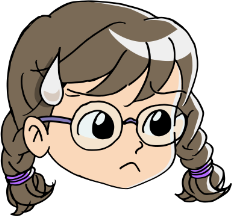 相手には
表情や口調が
伝わらない
ＳＮＳに人の悪口を
書かないでよ！
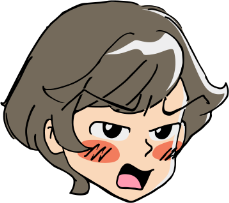 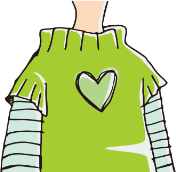 ひどい、こんなことを
書くなんて・・・
Ｂさんがかわいそう
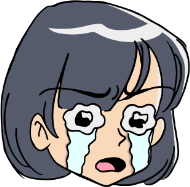 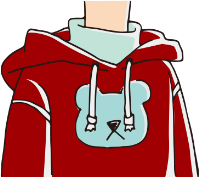 読んだ人たち
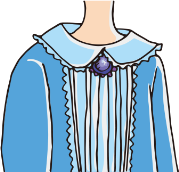 岐阜県教育委員会　学校安全課
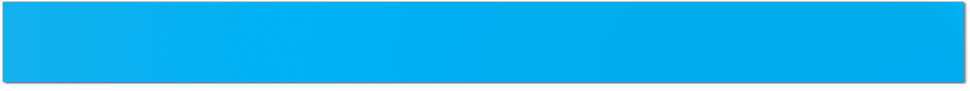 ⑤誤解を生む理由～表情や口調が伝わらない～
読んだ人は、文面からAさんの気持ちを想像します。
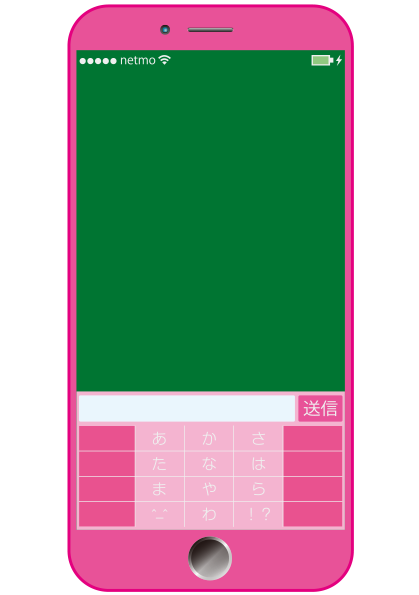 Ｂさんの話ってさー
いつもおもしろくない
ホント　ヤバいよね
AさんはＢさんに
あきれている？
AさんはＢさんに
怒っている
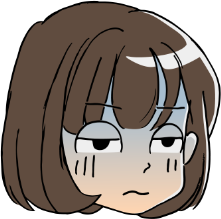 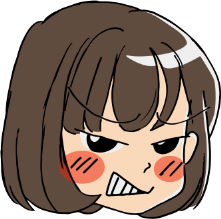 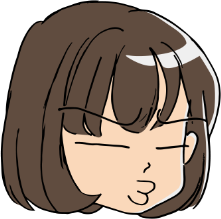 AさんはＢさんを
馬鹿にしている
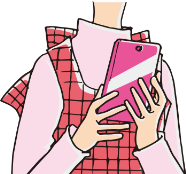 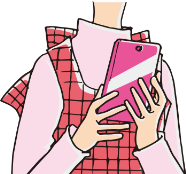 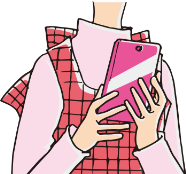 ？
？
？
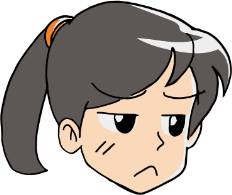 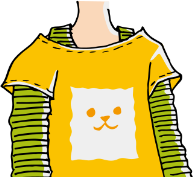 Aさんの表情は相手に見えない。
本当の気持ちが伝わりにくい。　→　誤解が生まれる。
岐阜県教育委員会　学校安全課
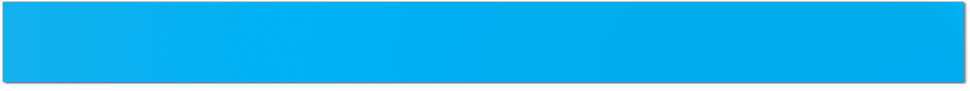 ⑥正しく伝えるために
Aさんは、みんなに誤解されないよう、文章を書き直しました。
Aさんが書き直した箇所
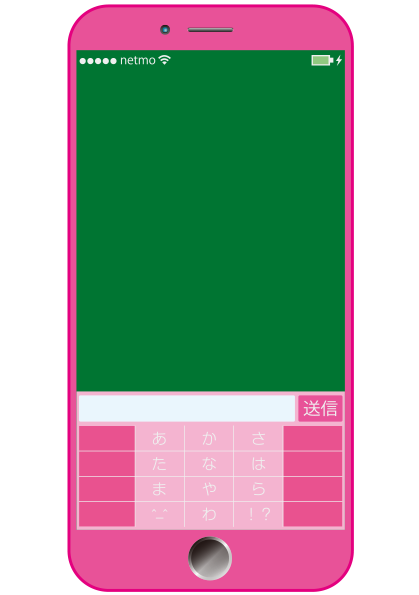 Ｂさんの話ってさー
いつもおもしろくない？
ホント　ヤバいよね
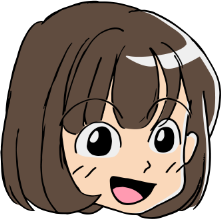 Ａさんは、「Ｂさんは楽しい子だ」ということをみんなに共感してもらおうと思って、
「おもしろくない？」 とたずねたつもりでした。しかしもう一度読み返し、この文が、
「Ｂさんは面白くない子だ」 という意味で伝わってしまうことに気がつき、「？」 を
書き足しました。
送信する前に自分で読み返して気づくことが大切ですね。
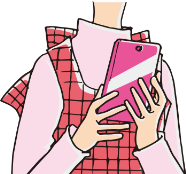 岐阜県教育委員会　学校安全課
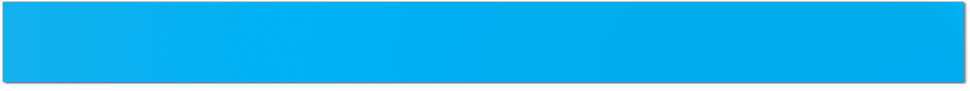 ⑦考えてみよう！
Ｑ．２
他に直すといいところはないかな？
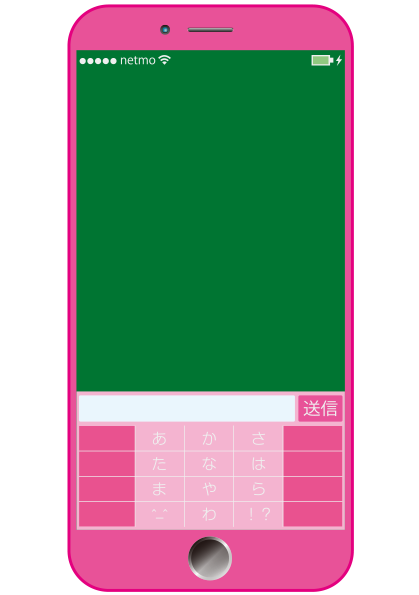 Ｂさんの話ってさー
いつもおもしろくない？
ホント　ヤバいよね
＜ヒント＞
何度も文を読み返してみよう。
書いた人の気持ちが、間違って
相手に伝わる表現はないかな？
岐阜県教育委員会　学校安全課
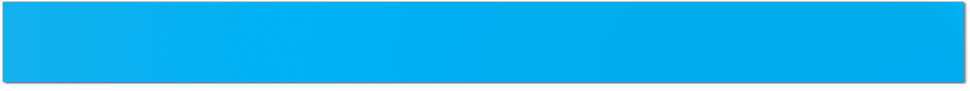 ⑧誤解を生む理由～２つの意味を持つ言葉～
言葉には、「肯定」と「否定」の２つの意味を持つものがあります。
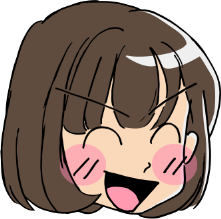 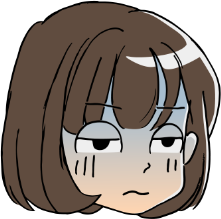 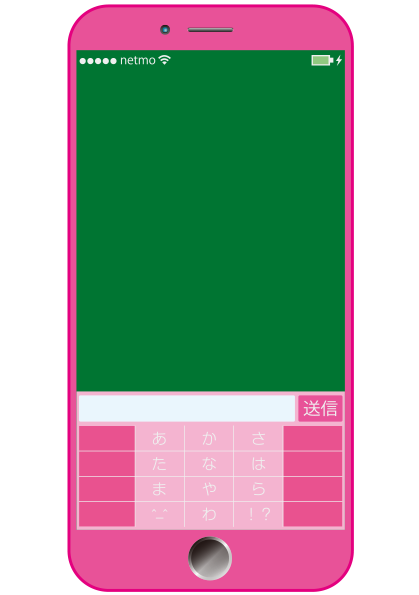 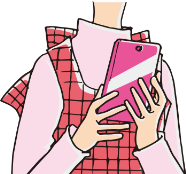 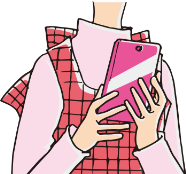 Ｂさんの話ってさー
いつもおもしろくない？
ホント　ヤバいよね
ヤバい

全然笑えない
（否定）
ヤバい

とても楽しい
（肯定）
＝
＝
？
？
？
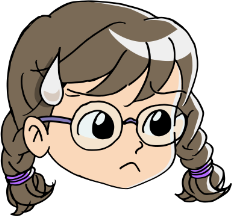 「ヤバい」 という言葉は、子どもたちの間では、
正反対の２つの意味で使われることがある。
本当の気持ちが伝わりにくい。　→　誤解が生まれる。
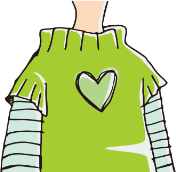 岐阜県教育委員会　学校安全課
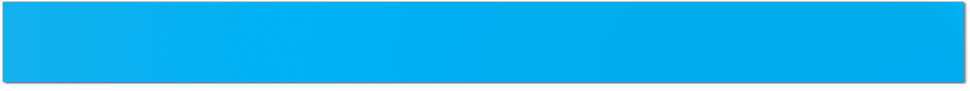 ⑨正しく伝えるために
Aさんは、みんなに誤解されないよう、さらに文章を書き直しました。
Aさんが書き直した箇所
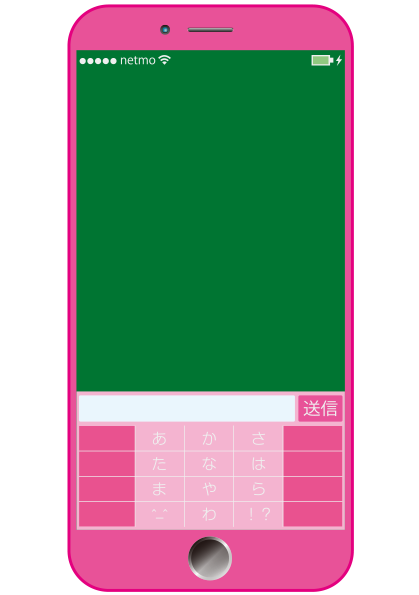 Ｂさんの話ってさー
いつもおもしろくない？
ホント　楽しいよね
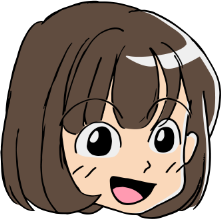 「ヤバい」という言葉が、肯定と否定の２つの意味で使われるので、誤解されないように、「楽しい」という言葉に書き直しました。

反対の意味に受け取られないかを確かめることが大切ですね。
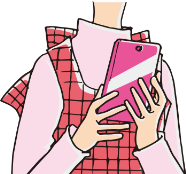 岐阜県教育委員会　学校安全課
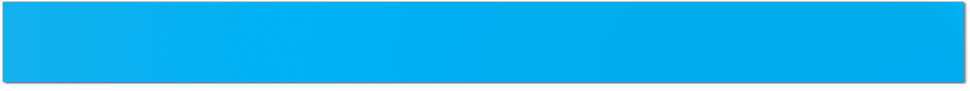 ⑩注意してほしいポイント
！
【読み返しの習慣化】

１．送信前に一度立ち止まって！

　　発言を入力したら、送信をする前に、必ず一度立ち止
　まって読み返す習慣を身に付けましょう。

２．読む人の立場になって読み返そう！

　　相手の立場に立って、その文を初めて読む人になった
　つもりで、書いた人の気持ちを考えながら読み返してみ
　ましょう。言葉のイントネーションやアクセントのつけ
　方を変えて、いろいろな読み方を試してみると、誤解を
　生む表現に気づきやすくなります。
岐阜県教育委員会　学校安全課
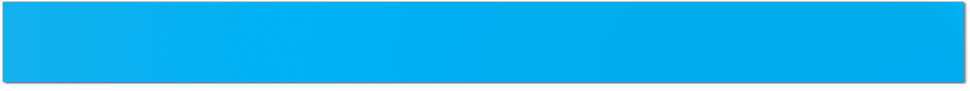 ⑪注意してほしいポイント
！
【２つの意味を持つ言葉】

１．２つの意味を持つ言葉に気づきましょう！

　　私たちが普段の会話で使う言葉には、相手をほめる意味と
　けなす意味の、２つの意味を持つものがあります。
　（ヤバい、ウケる、信じれん等）。

２．会話を文字にしたときは特に注意しましょう！

　　会話の場面では相手の口調や表情から意味を判断できます
　が、会話をそのまま文字にすると誤解を生む文になりやすい
　です。「誤解されるかもしれない」「誤解されるとしたらど
　の部分だろう」と考えながら読み返すことが大切です。
岐阜県教育委員会　学校安全課